L. Da Vinci- Ο μυστικός δείπνος(1498)
El Greco- Ο Χριστός διώχνει τους εμπόρους από τον ναό(1600)
Rafaello- Η σταύρωση(1503)
Η. Bosch- O Χριστός αίρων τον σταυρό(1535)
Rubens- Η αποκαθήλωση(1614)
Velazquez- Ο Χριστός στον σταυρό(1631)
Goya- Εσταυρωμένος Χριστός(1780)
Bloch- O Xριστός στον σταυρό(1870)
P. Gauguin- Ο κίτρινος Χριστός(1889)
S. Dali- Ο Χριστός στον σταυρό(1951)
S.Dali- Η σταύρωση(1954)
F. Bacon- Η σταύρωση(1933)
P. Picaso- Η σταύρωση(1930)
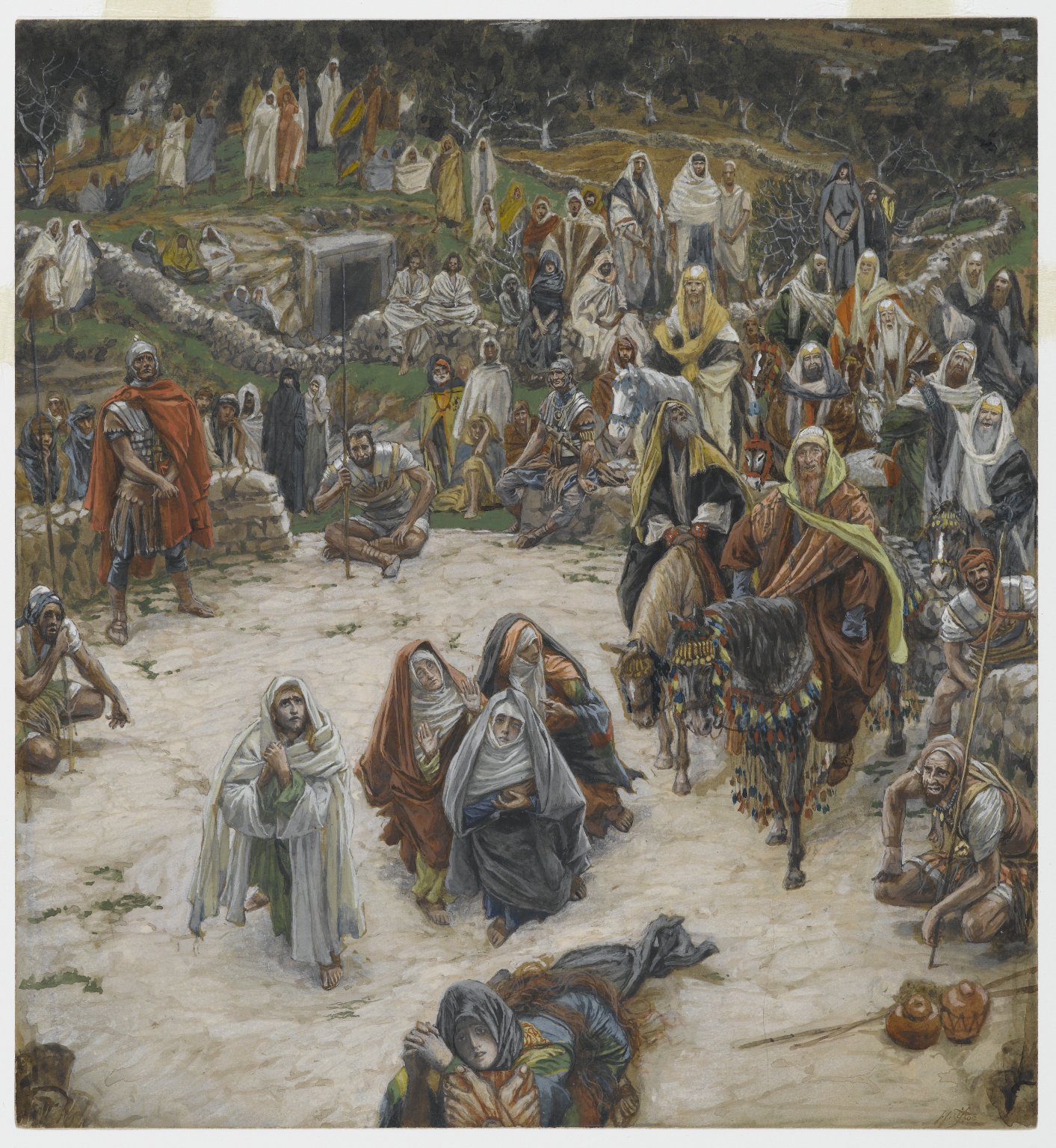 J. Tissot- Τι είδε ο Κύριος μας από τον σταυρό(1890)